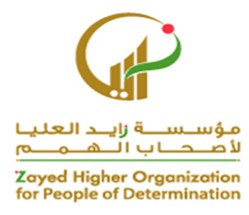 يعبر عن حالة الطقس(627)
مقدم الهدف 
نورالايمان
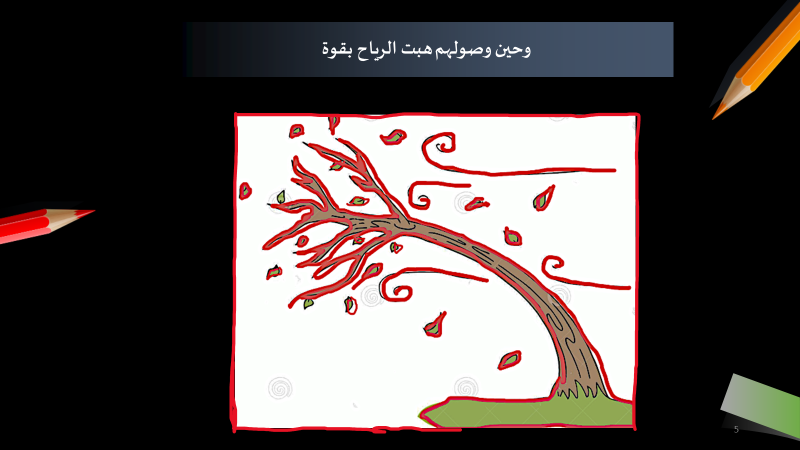 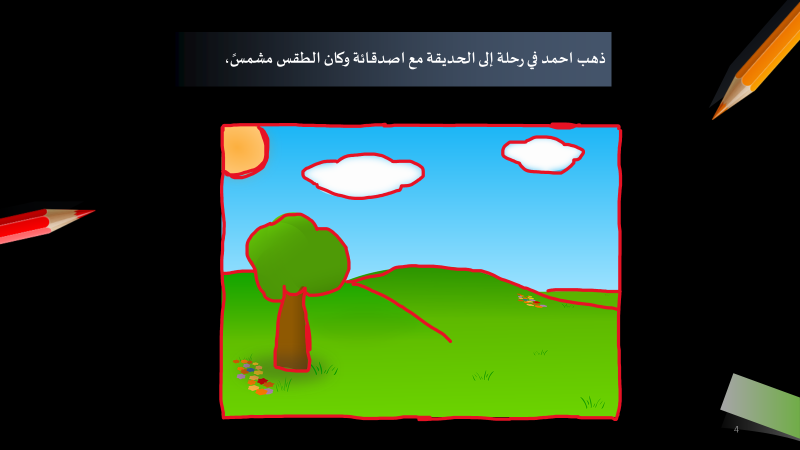 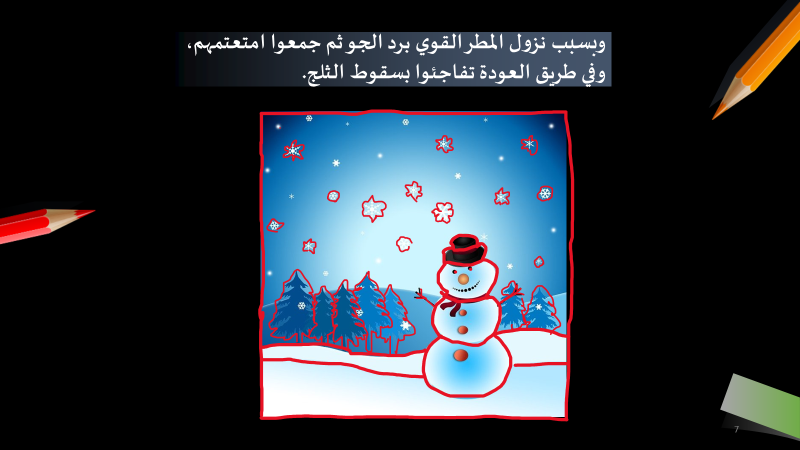 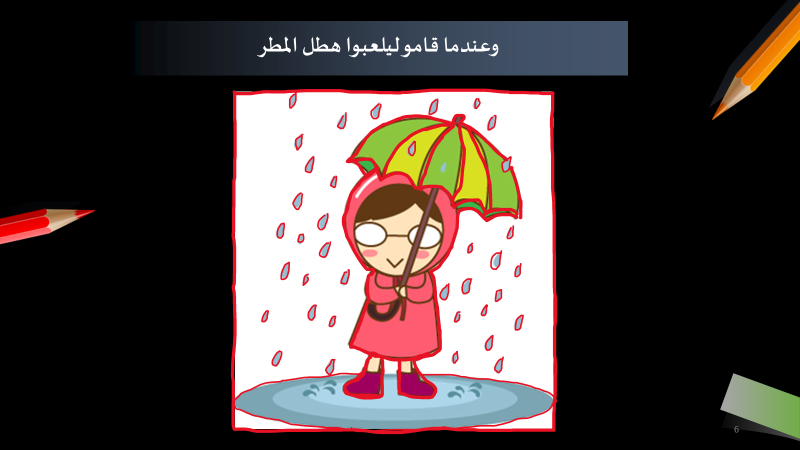 2
15 February 2021
3
ذهب احمد في رحلة إلى الحديقة مع اصدقائة وكان الطقس مشمسً،
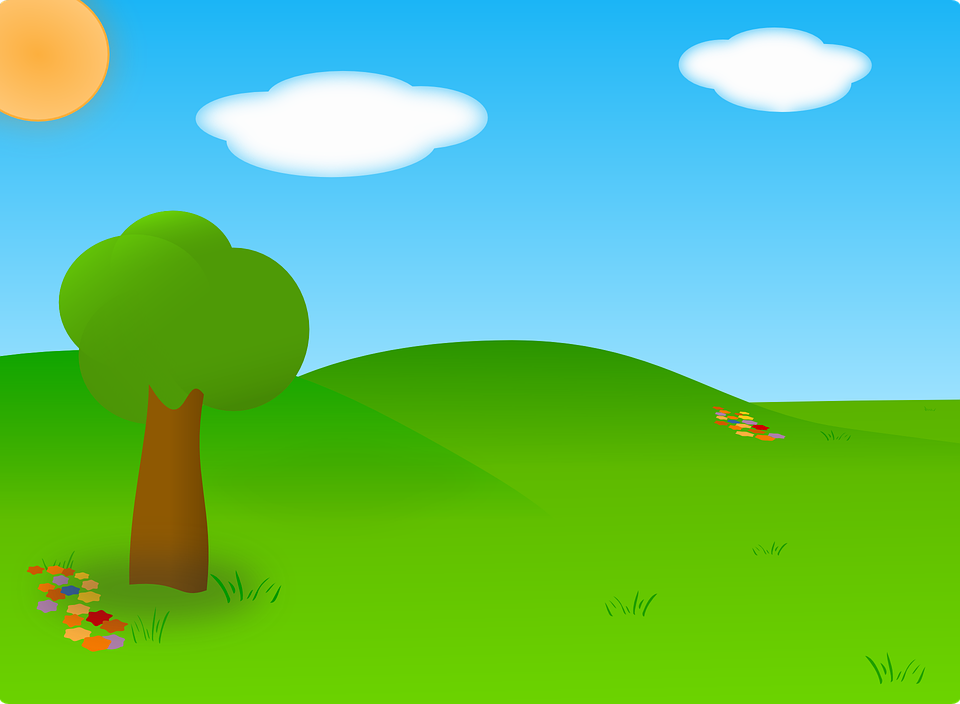 4
وحين وصولهم هبت الرياح بقوة
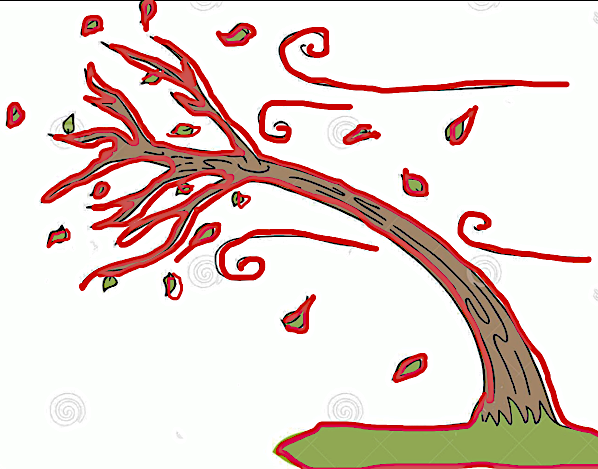 5
وعندما قامو ليلعبوا هطل المطر
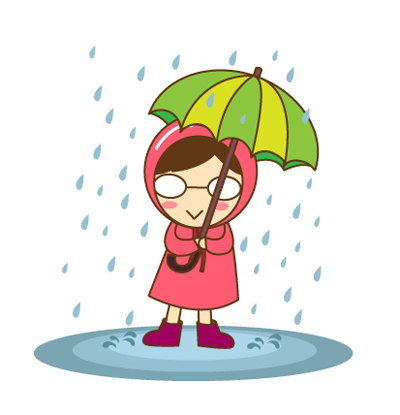 6
وبسبب نزول المطر القوي برد الجو ثم جمعوا امتعتمهم، وفي طريق العودة تفاجئوا بسقوط الثلج.
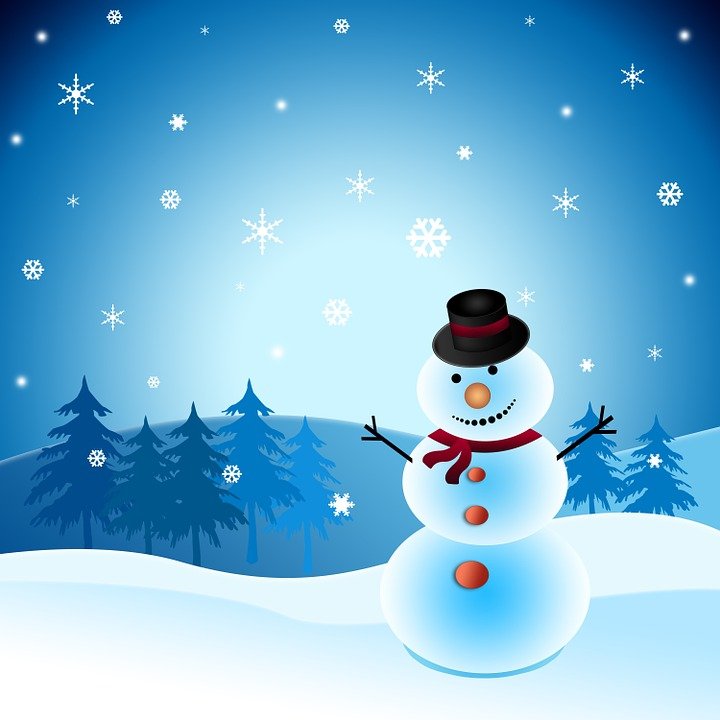 7
1- يحضر المعلم اضاءة ليعبر عن الشمس ويمسكها الطالب ليشعر بحرارة الشمس
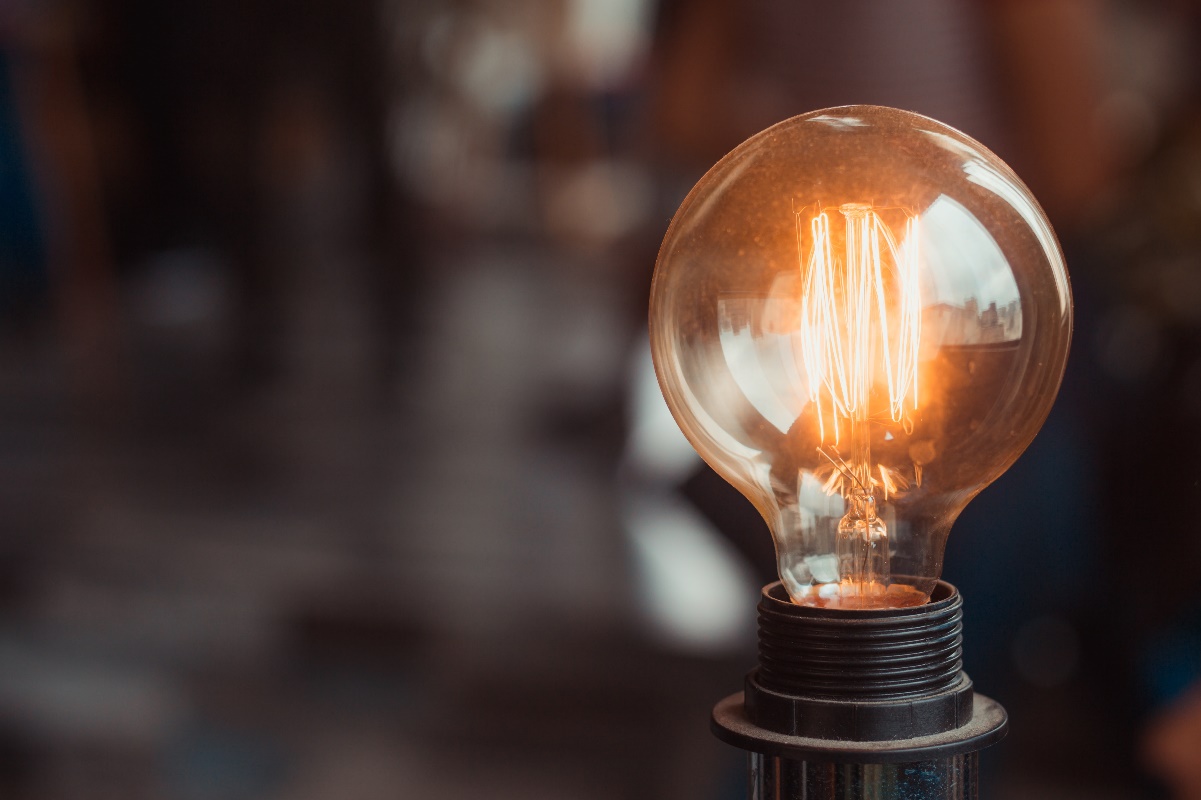 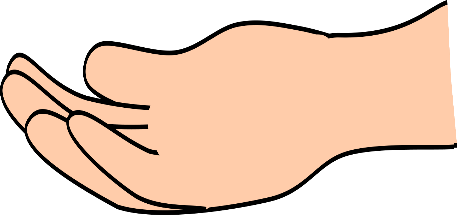 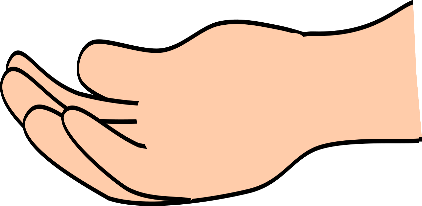 8
2- ان يحضر المعلم مروحة ويشغلها امام الطالب ليشعر الطالب بالرياح
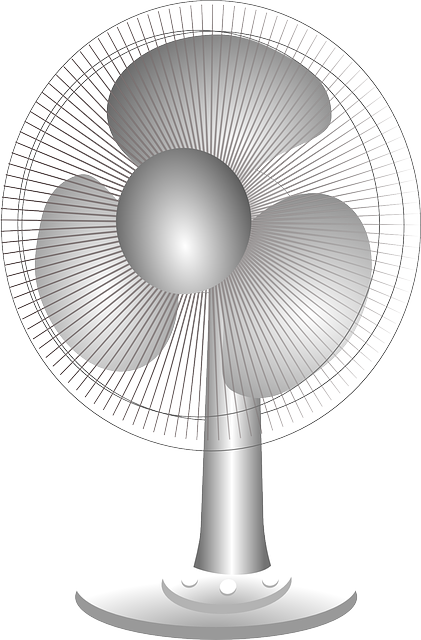 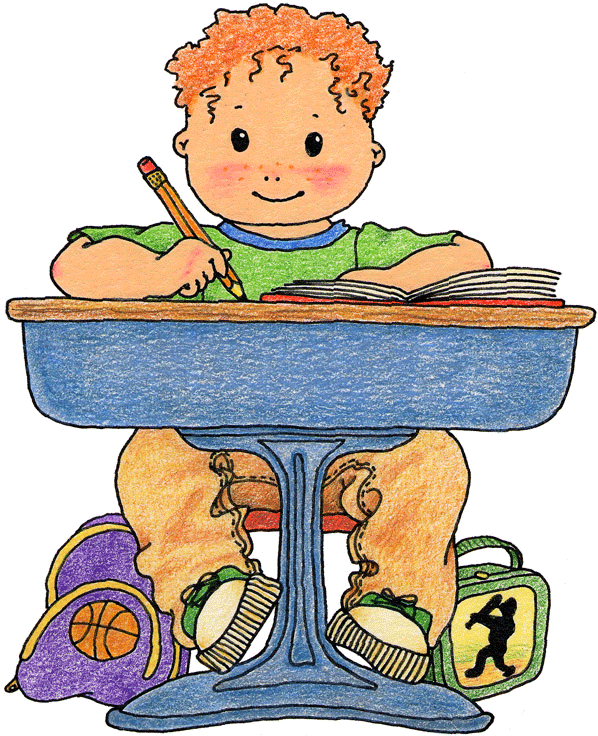 9
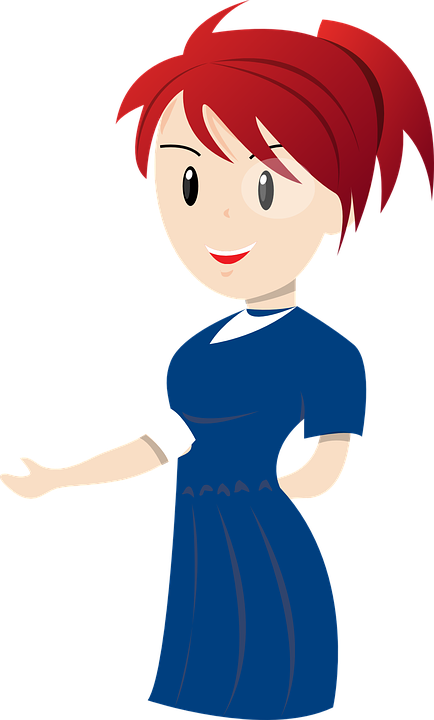 3- ان يحضر المعلم ماء ويرشه على الطالب ليشعر بالمطر
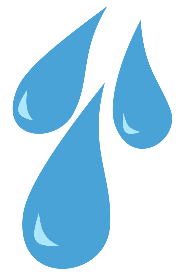 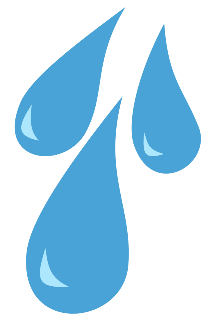 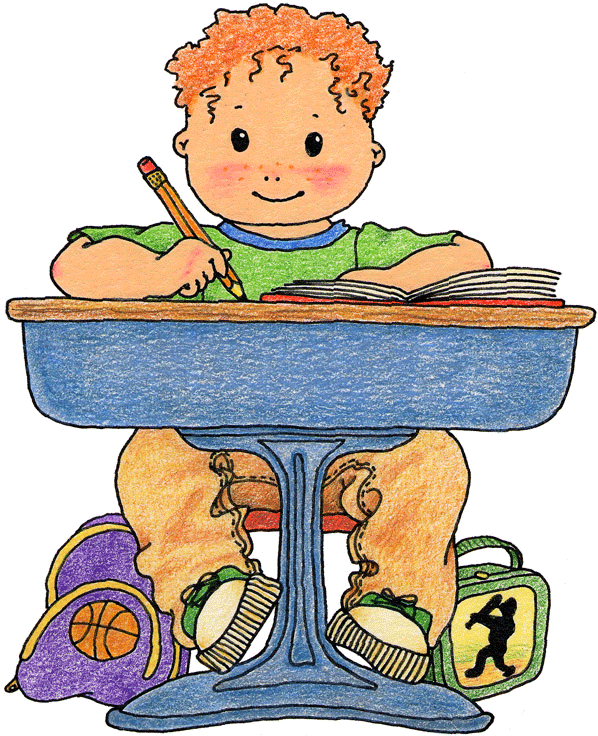 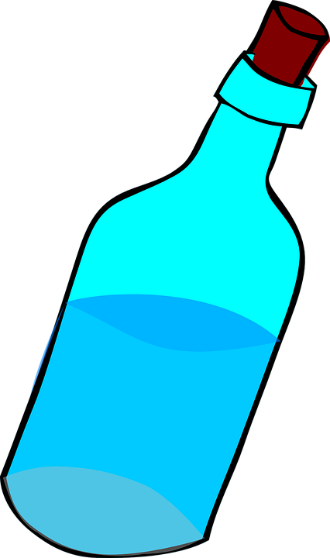 10
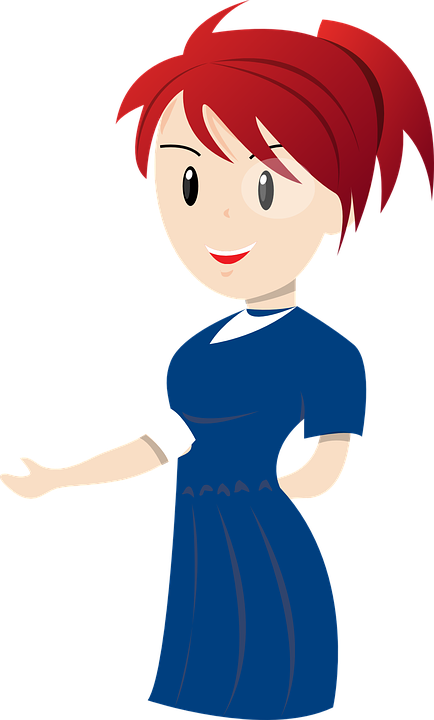 4-ان يحضر المعلم ثلج ويمسكه الطالب ليشعر بالبرودة. وتقول المعلمة ثلج
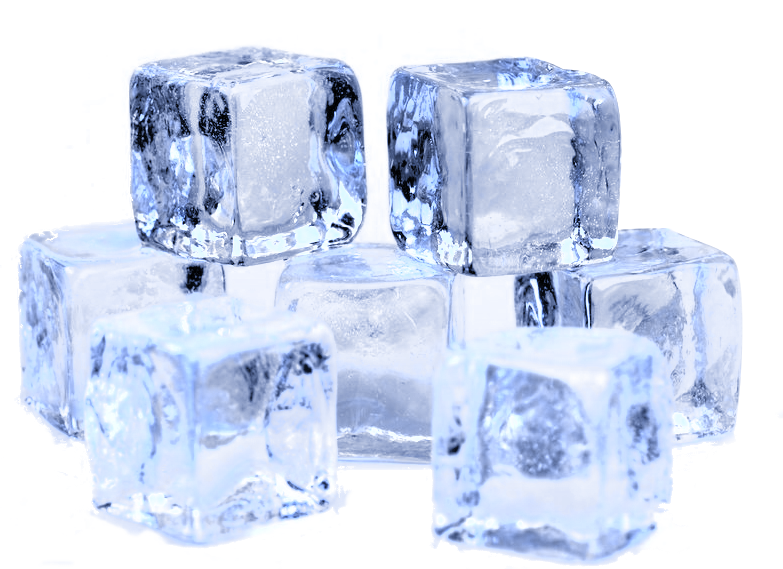 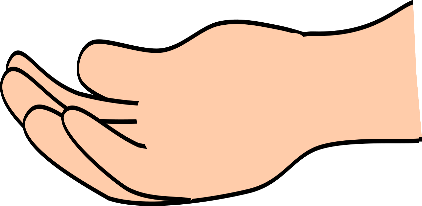 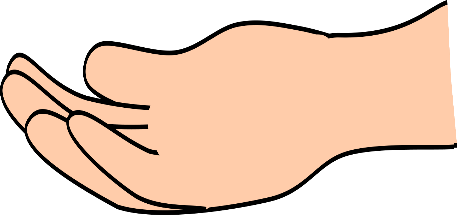 11
12
أوراق عمل
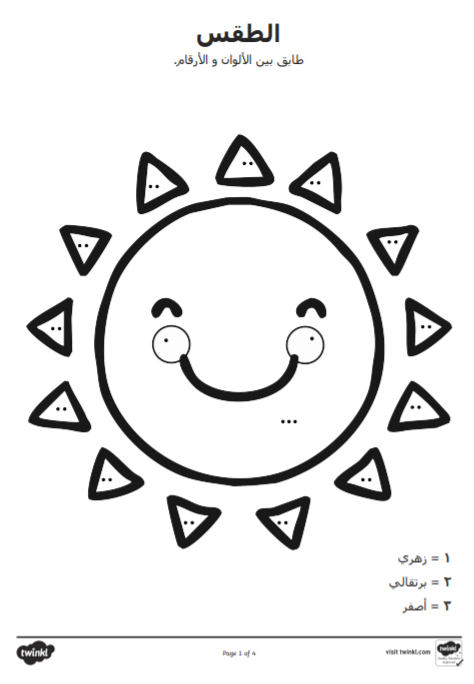 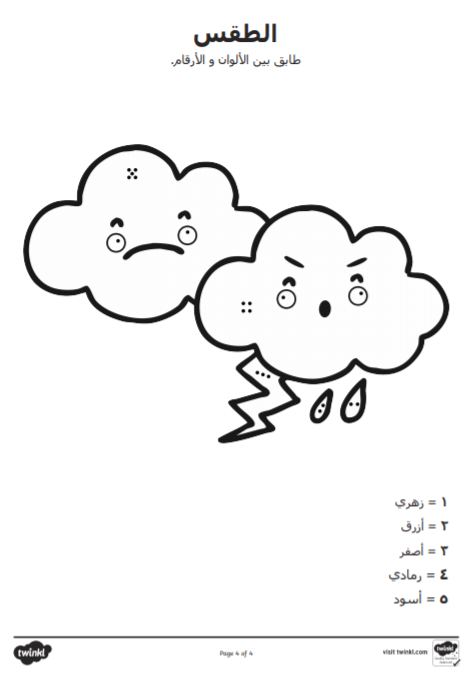 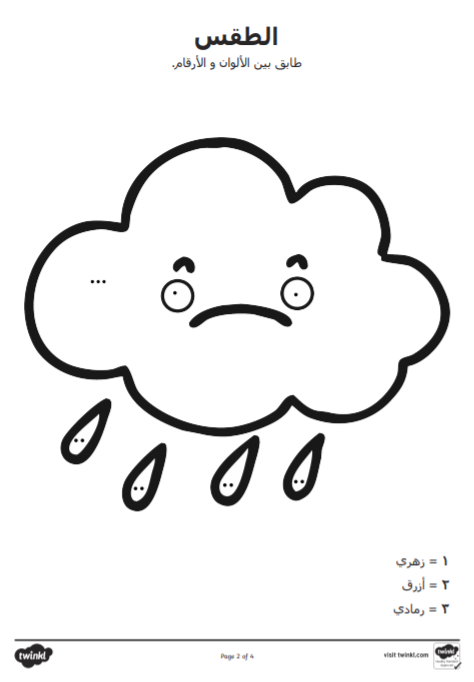 13
نشاط
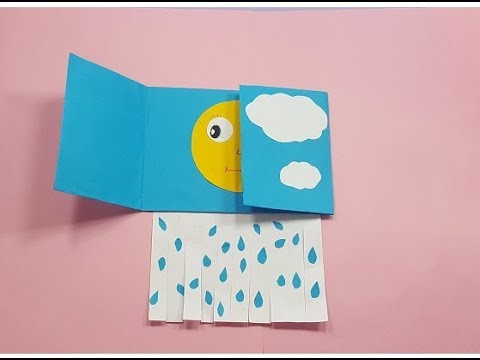 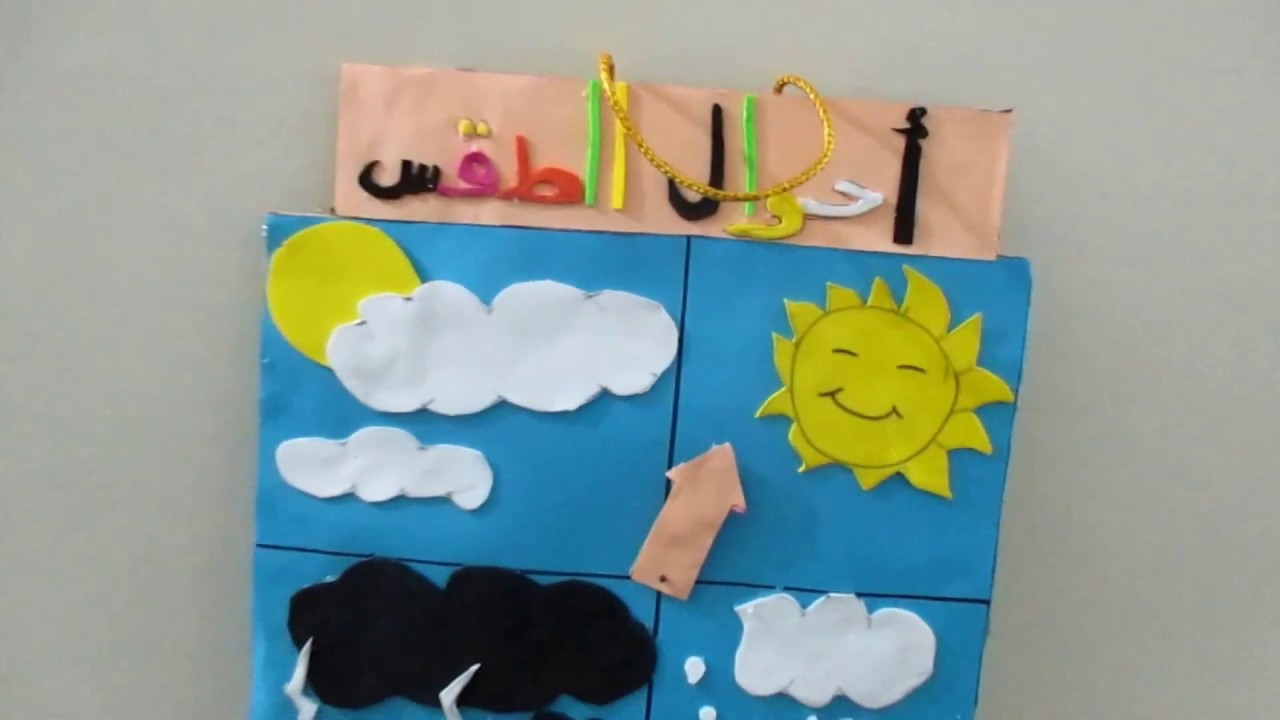 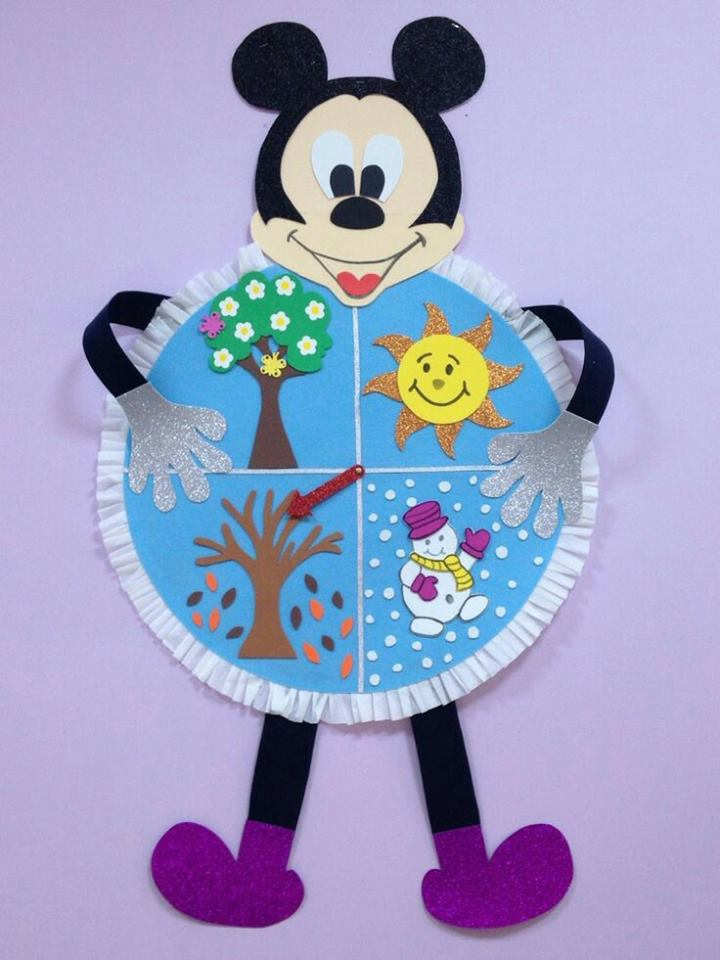 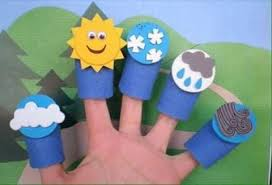 14